“I define connection as the energy that exists between people when they feel seen, heard, and valued; when they can give and receive without judgment; and when they derive sustenance and strength from the relationship.”
Brene Brown
[Speaker Notes: Take a minute to pause and reflect what connection means to you…]
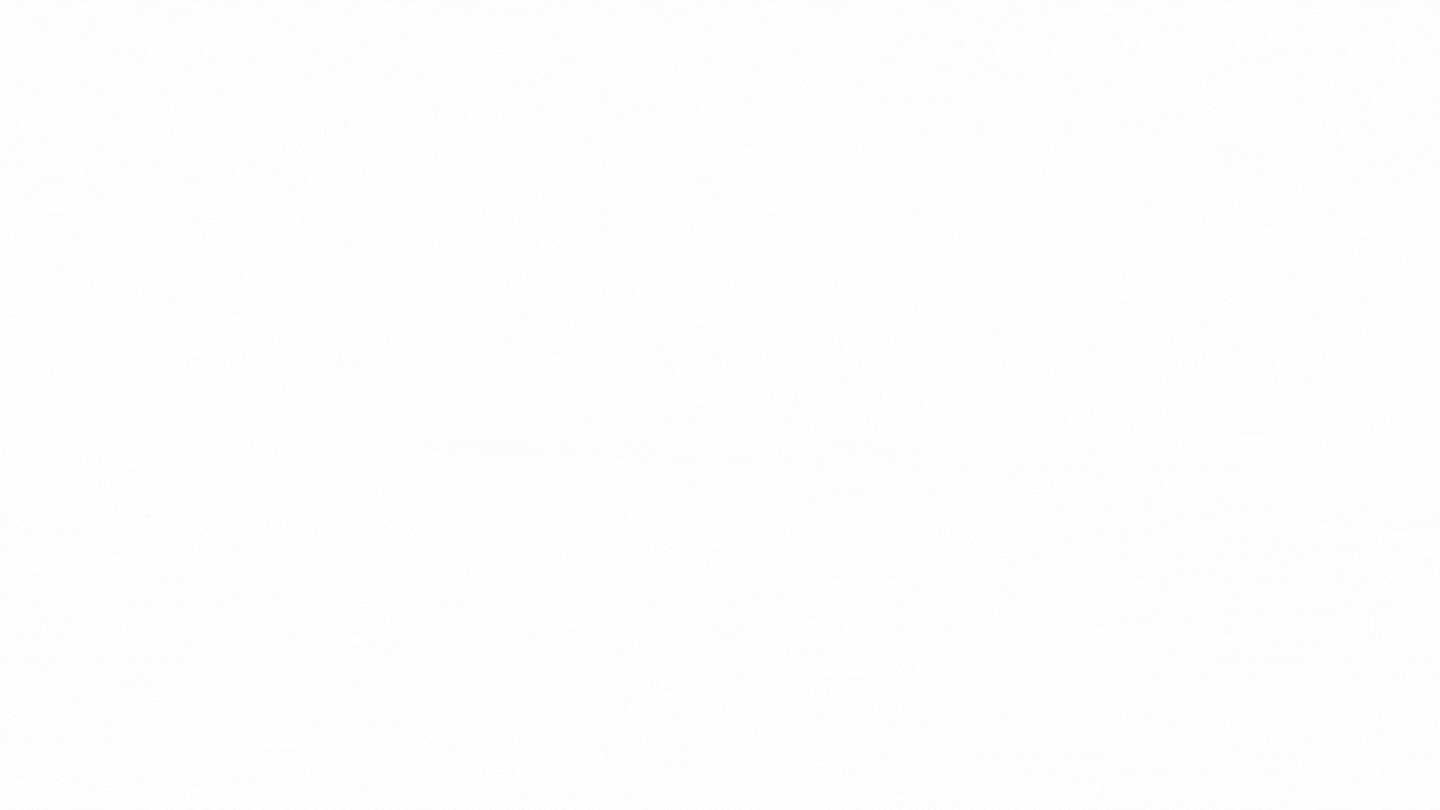 What is important for making connections?
Watch this video: https://www.youtube.com/watch?v=qSLJ3JDIDgY
Watch this video: https://www.youtube.com/watch?v=Q1WtAGDTp_4&t=14s
[Speaker Notes: Song or poem to end with]